BJØRNSUND LEIRSKOLEDAGBOK
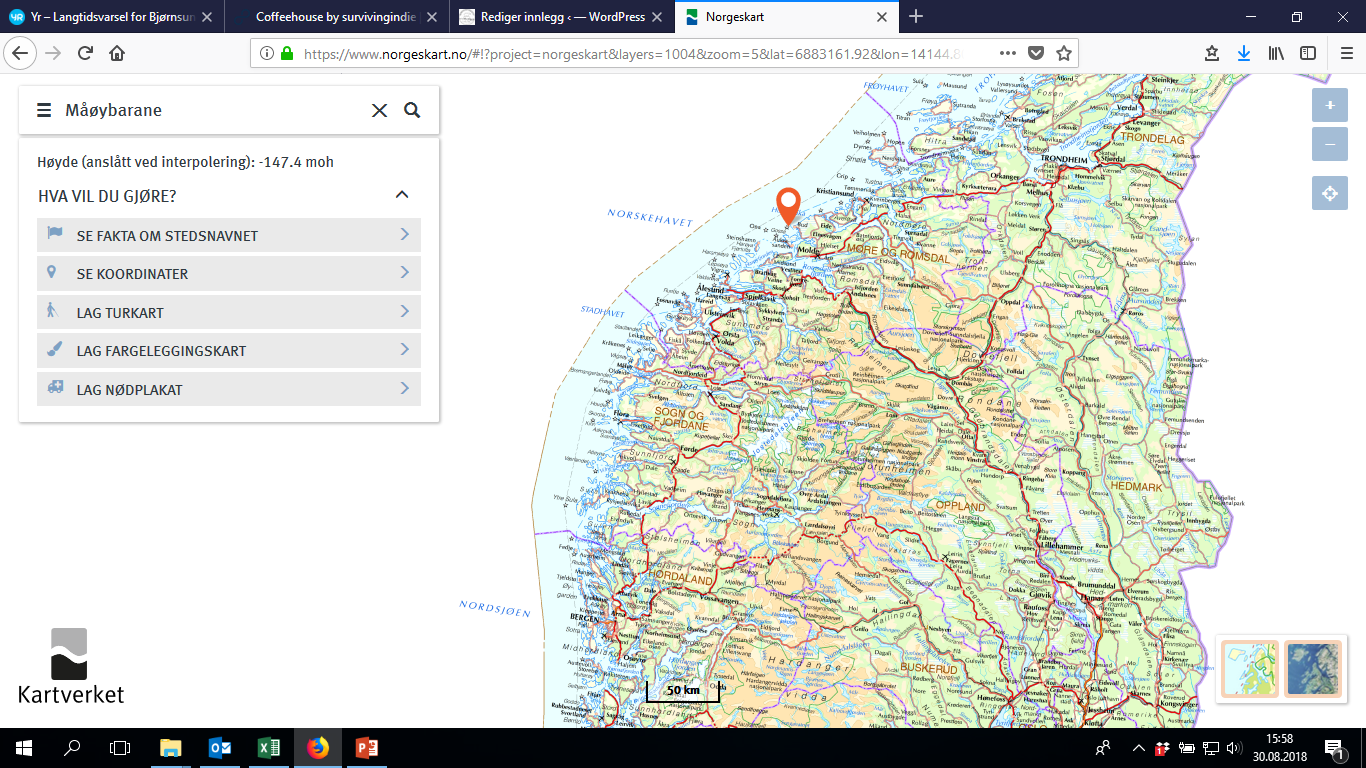 Reisen til Bjørnsund
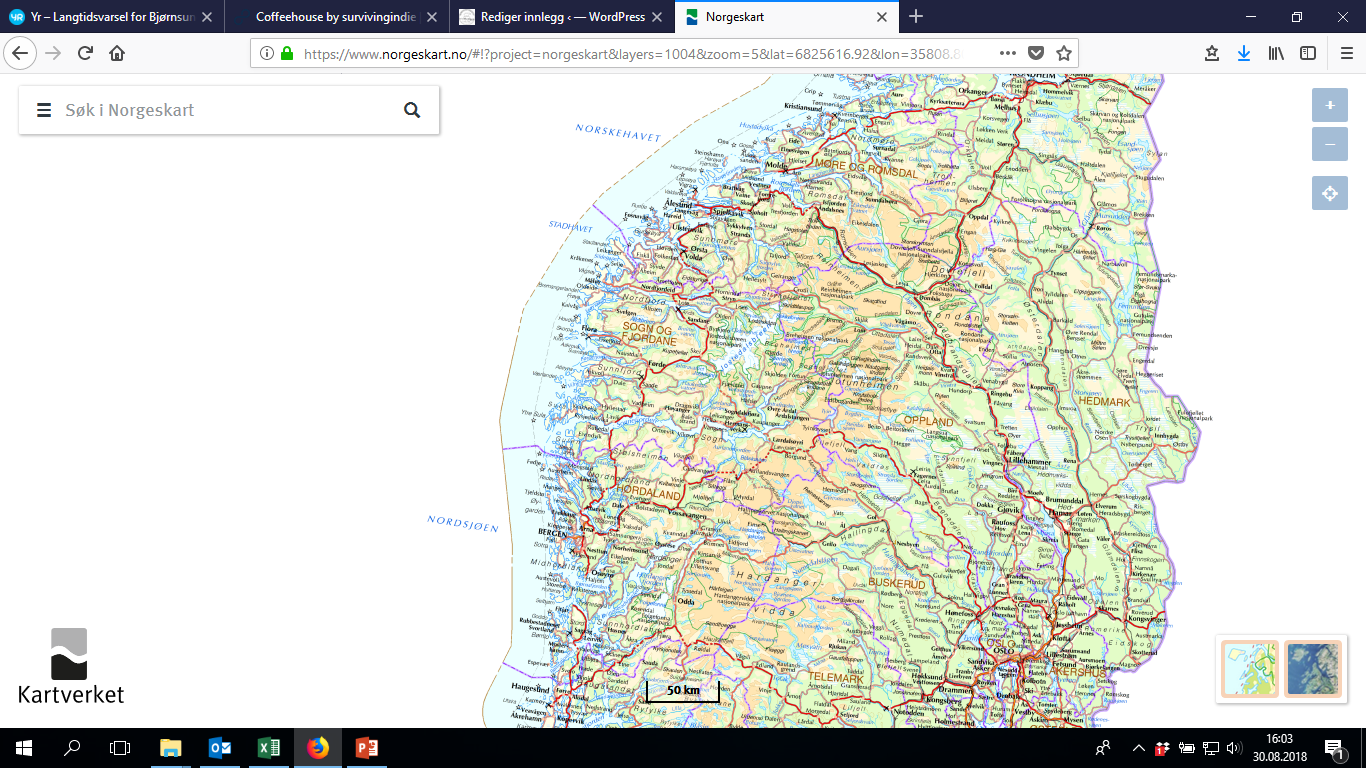 Velkommen til Bjørnsund!
Her sover elever, foreldre og  lærere - 100 sengeplasser
Hvor budde du?
Sett inn tekst her…
Stor aktivitet på Bjørnsund leirskole
Rundt 1500 elever fra Trondheim i nord til Mjøsa i sør besøker årlig Bjørnsund Leirskole
Dagbok Mandag
Ro med tradisjonsbåter - færinger
Mandag
Sett inn tekst her…
Dagbok Tirsdag
Havfisketur med Buamarit
Vi lærer å sløye og gjøre opp fangsten!
Tirsdag
Sett inn tekst her…
Sette garn og krabbeteiner!
Sett inn tekst her…
Dagbok onsdag
Onsdag
Sett inn tekst her…
Greie garn og lære fiskeanatomi
Hvilke fiskeslag fikk dere?
Sett inn tekst her…
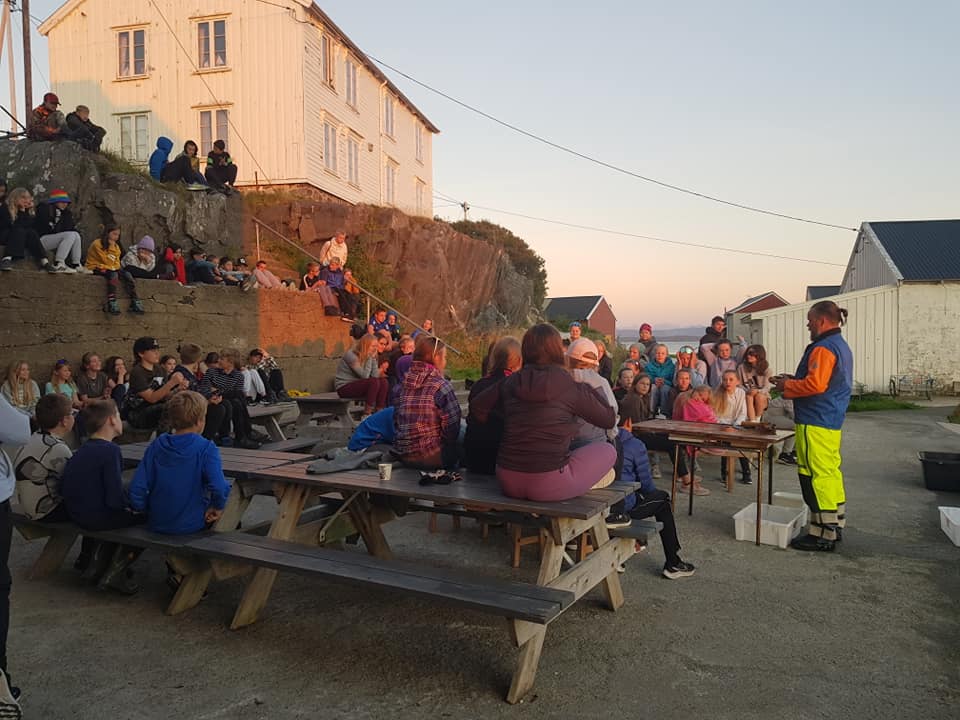 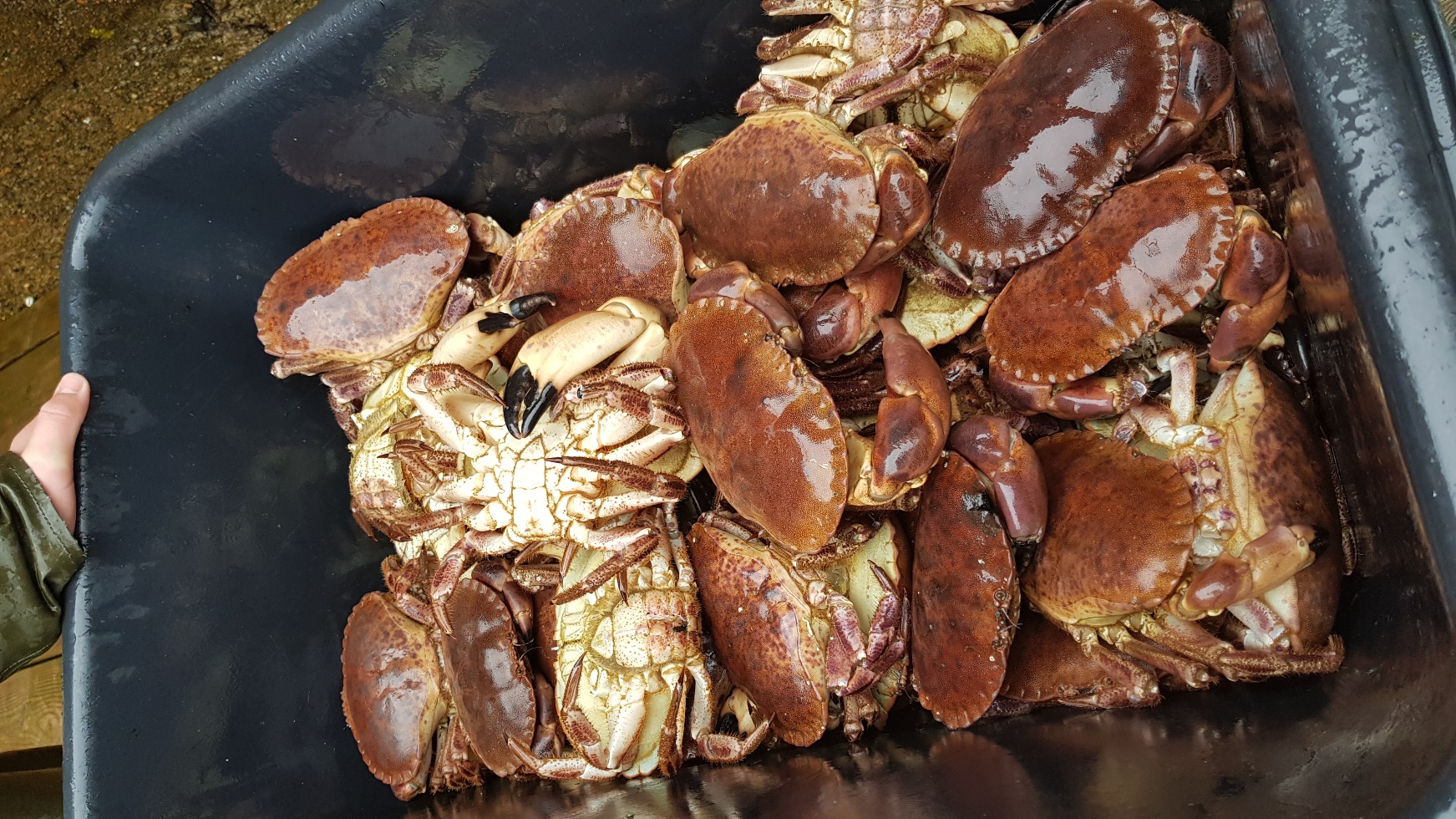 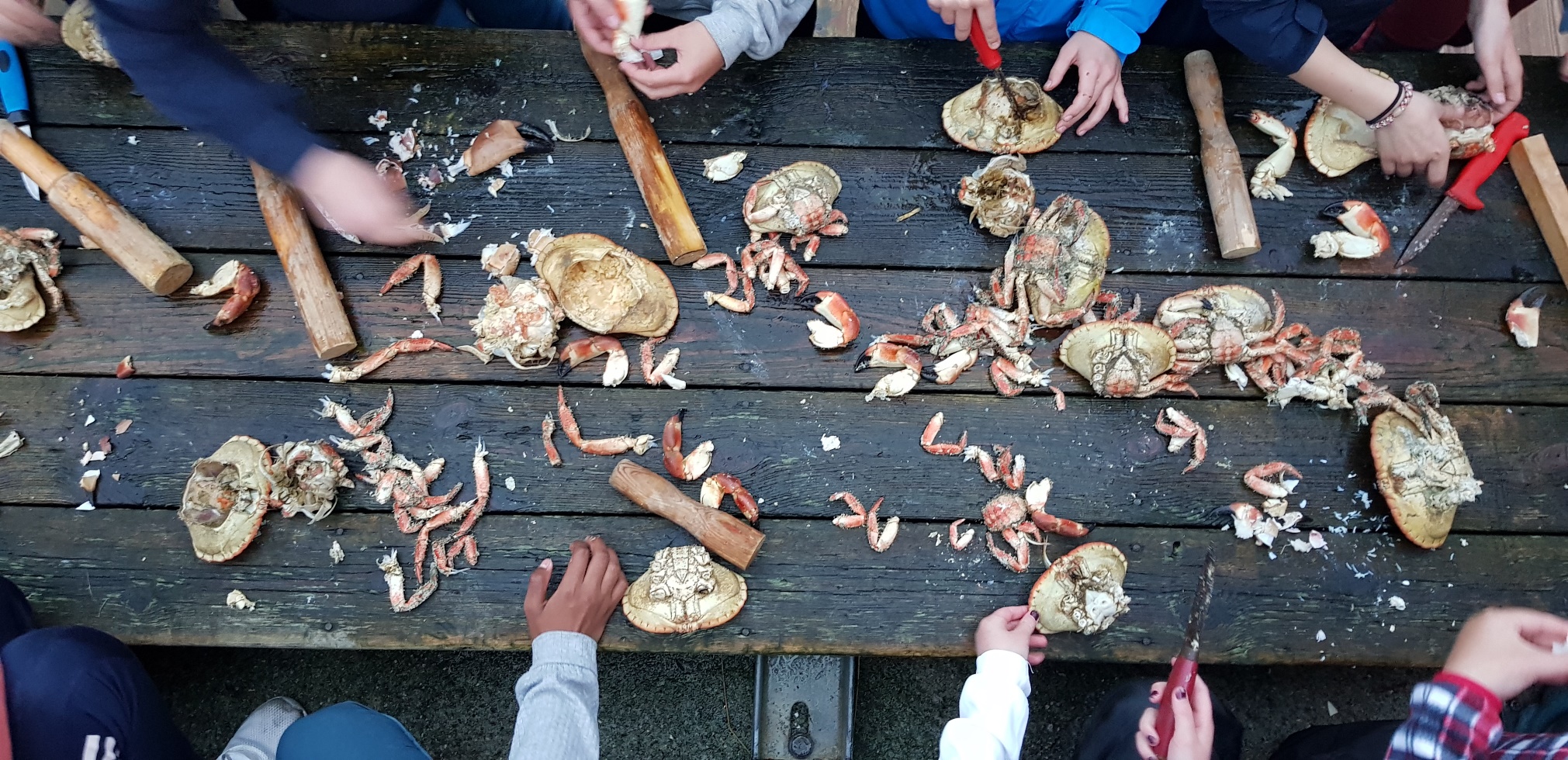 På kvelden:  Krabbeakademi
Dagbok torsdag
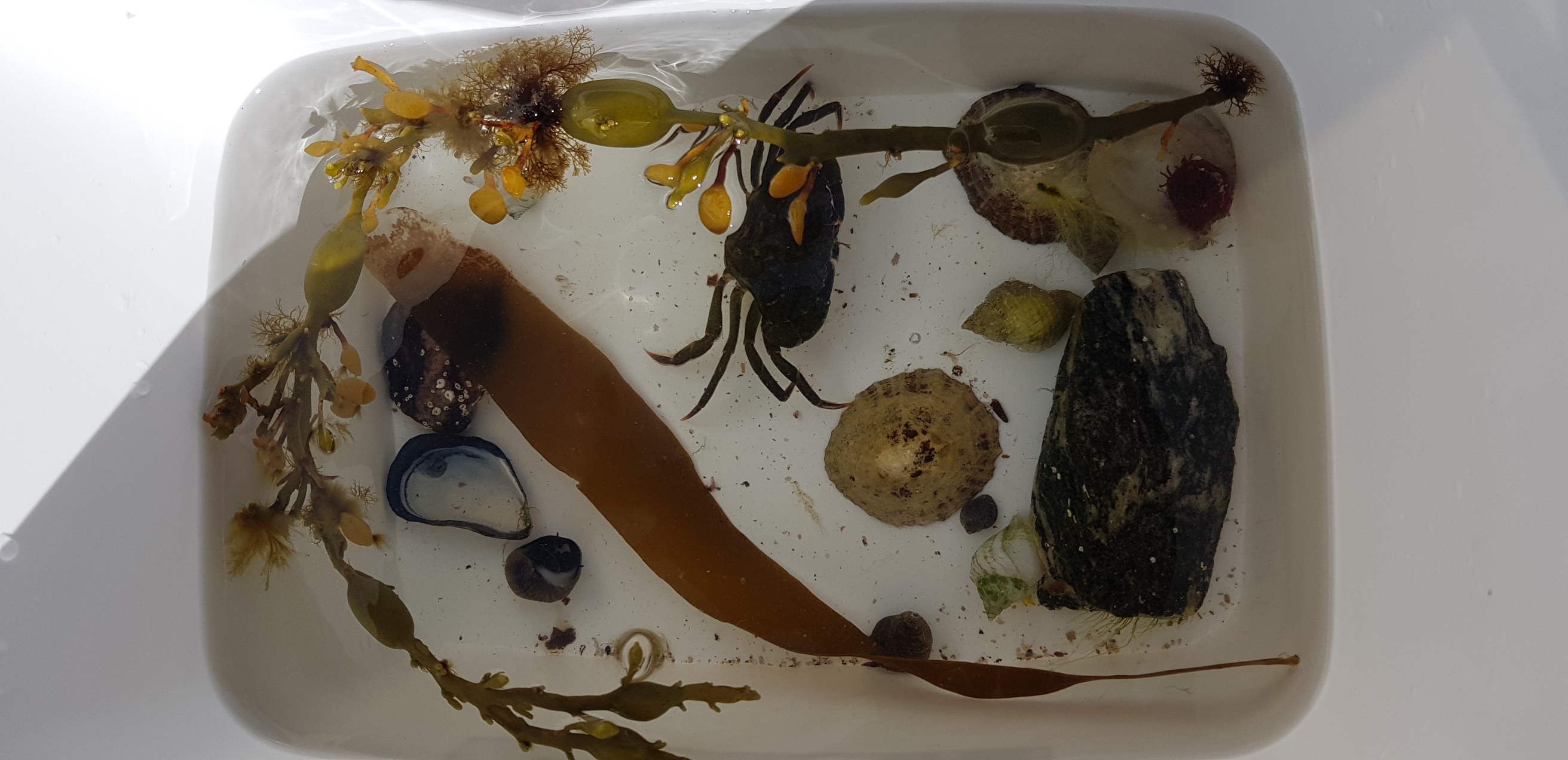 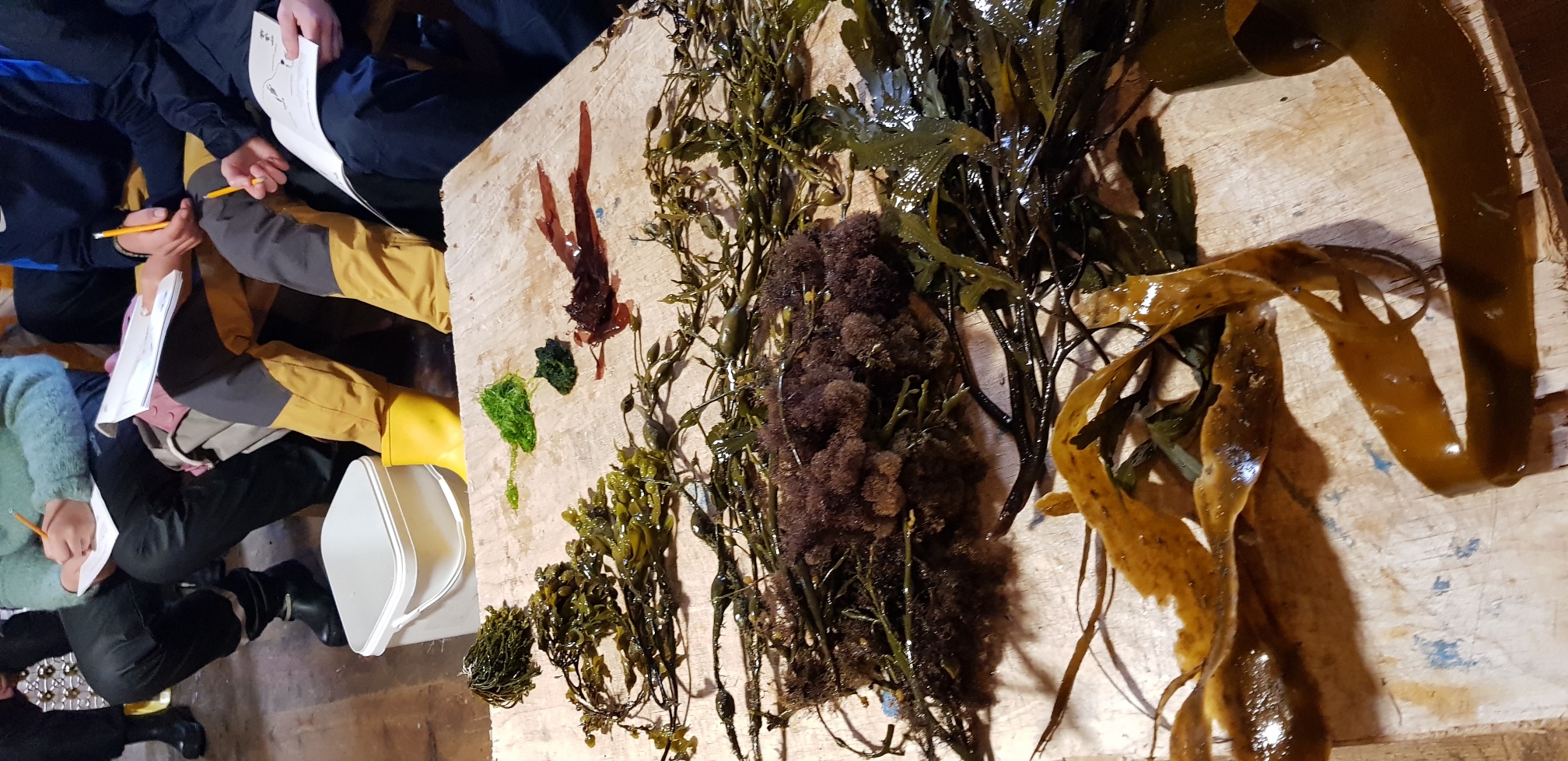 Livet i fjæra
Torsdag
Sett inn tekst her…
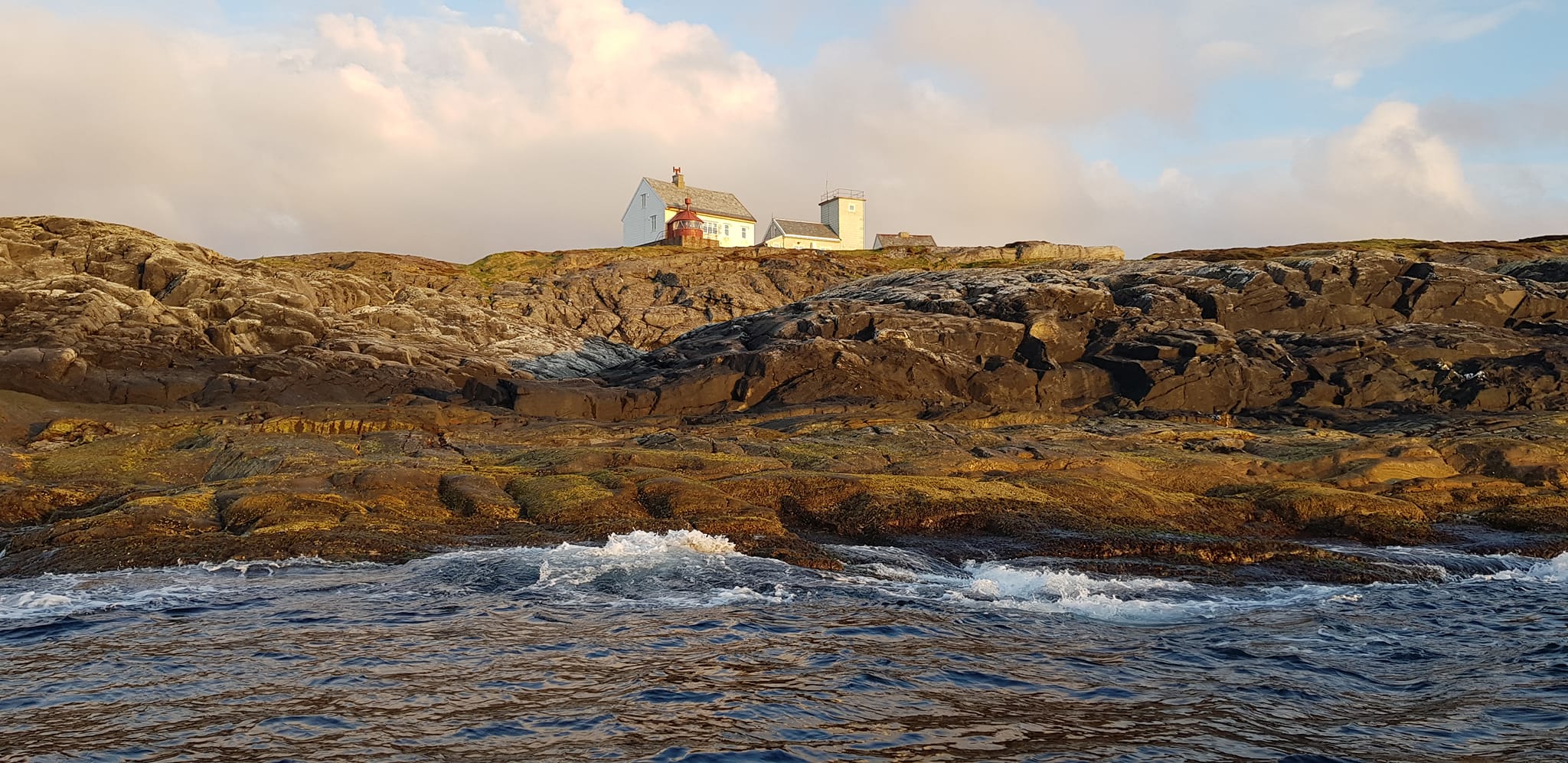 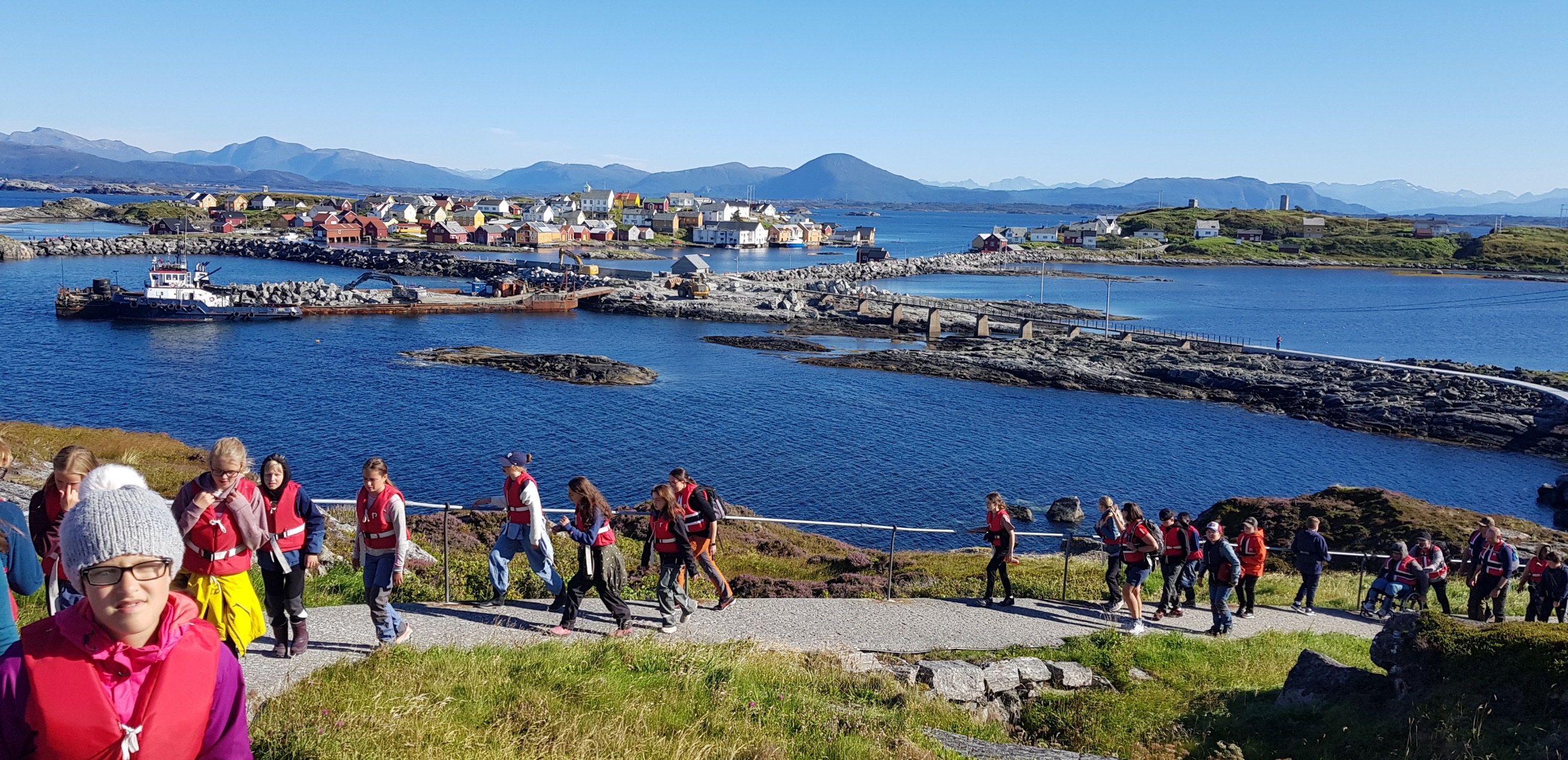 Tur til Bjørnsund fyr
Roktaforliset …
Sett inn tekst her…
Dagbok fredag
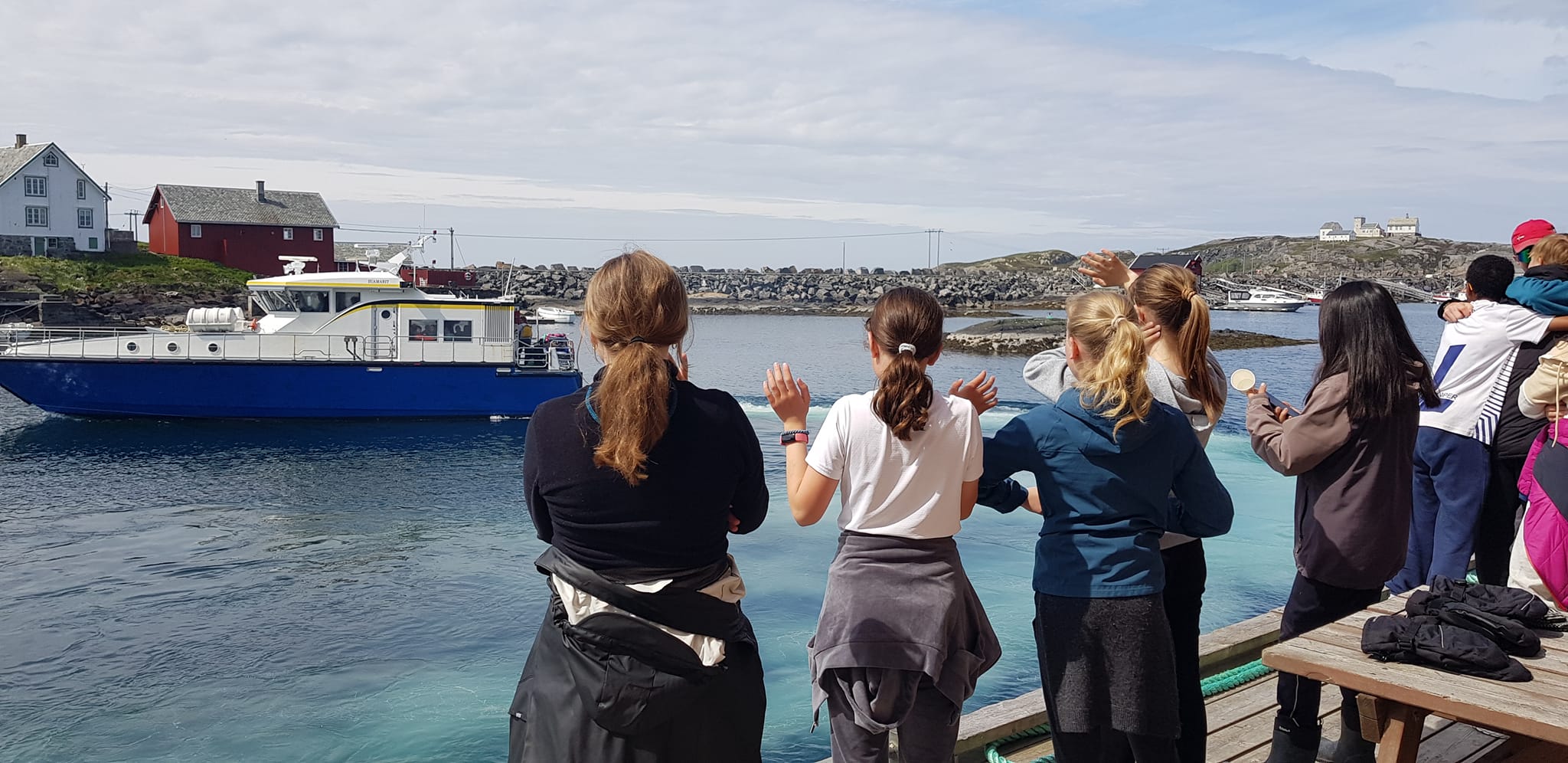 Avreise
Fredag
Sett inn tekst her…
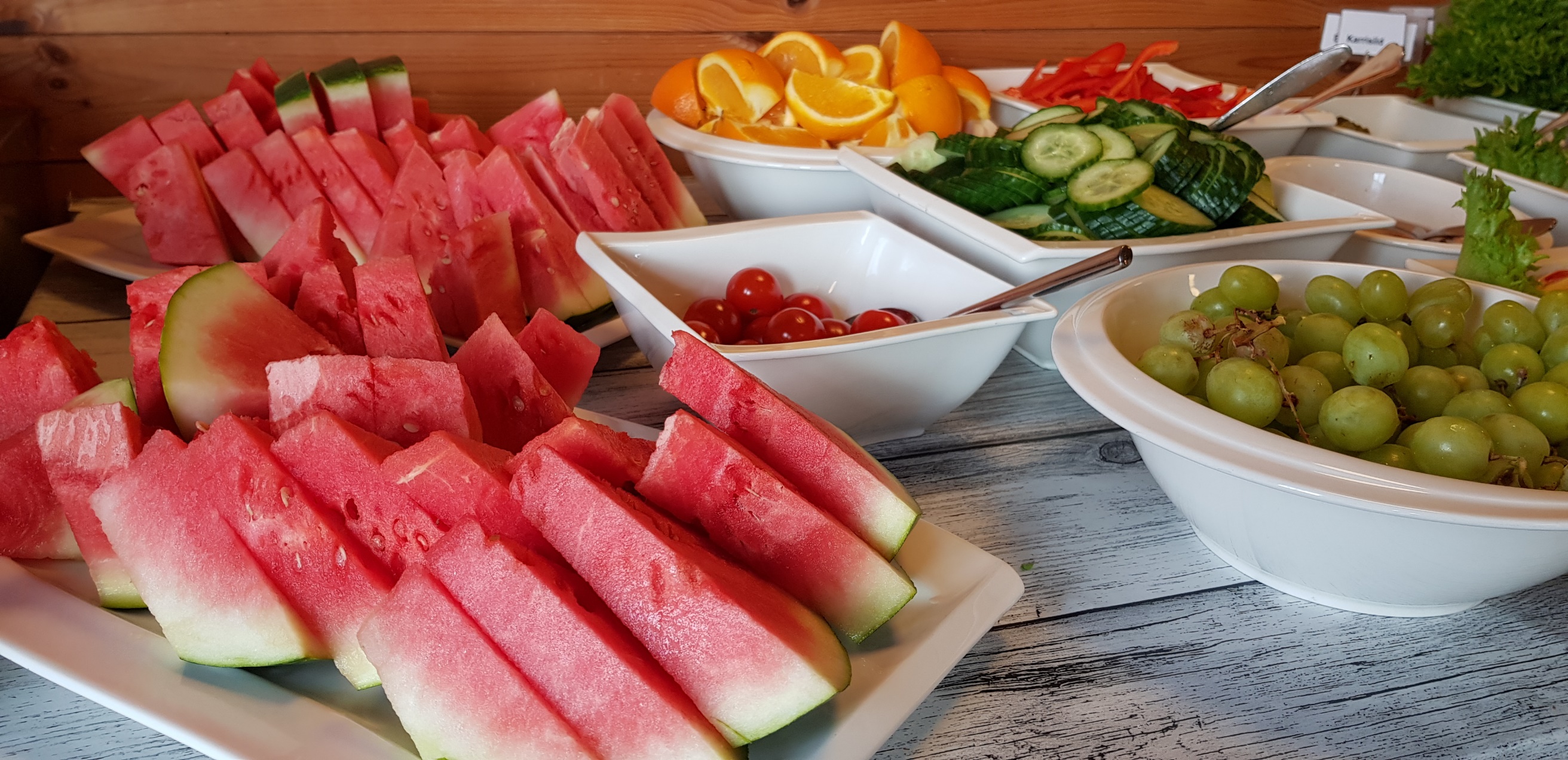 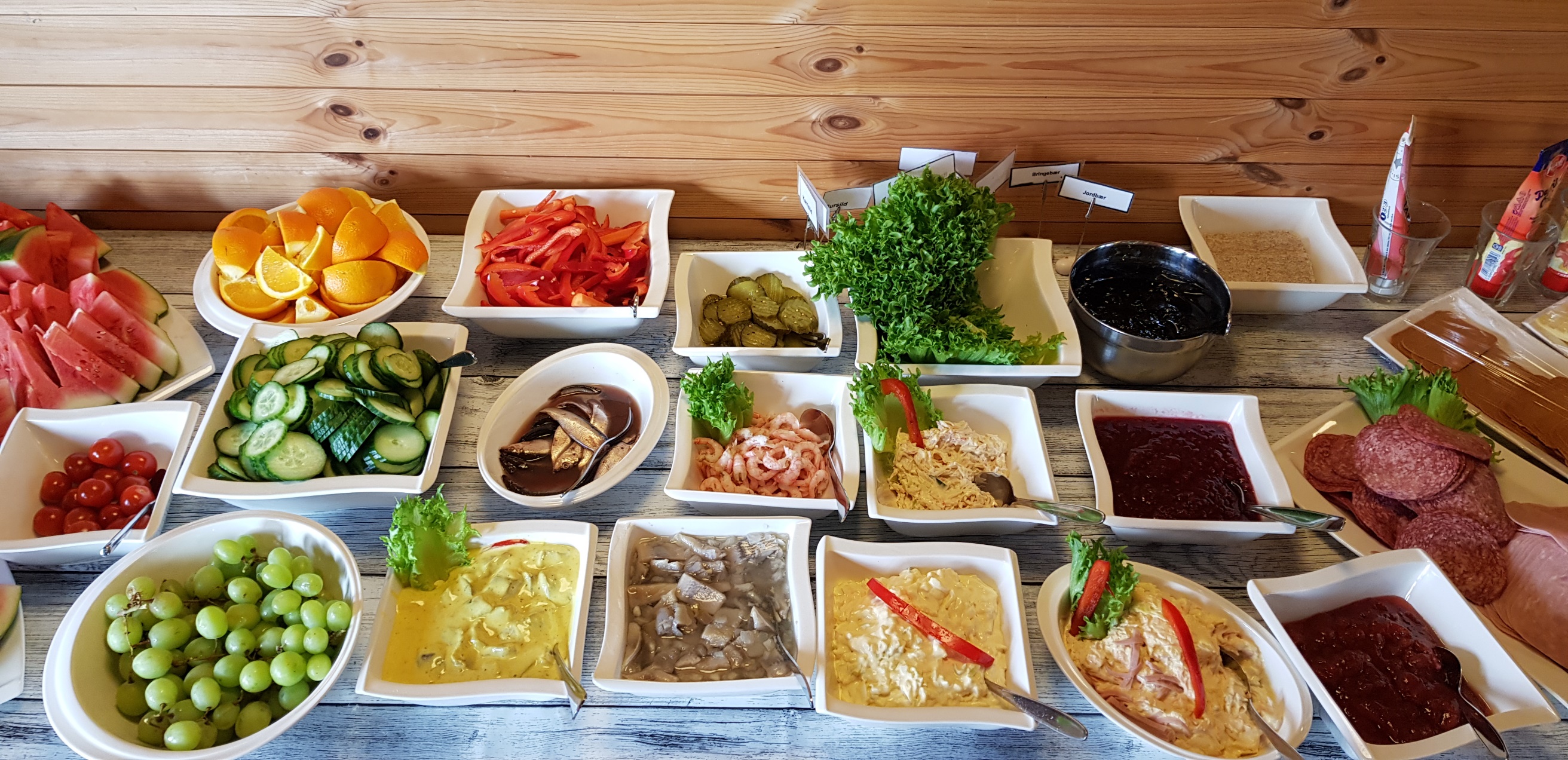 God mat til sultne elever
Maten på Bjørnsund:
Sett inn tekst her…
Mannskapet
Magnus (lærer)      Roger (kok)      Lisanne (lærer)      Jittima (kjøkken)     Sindre (vaktmester)      Sigurd (rektor)
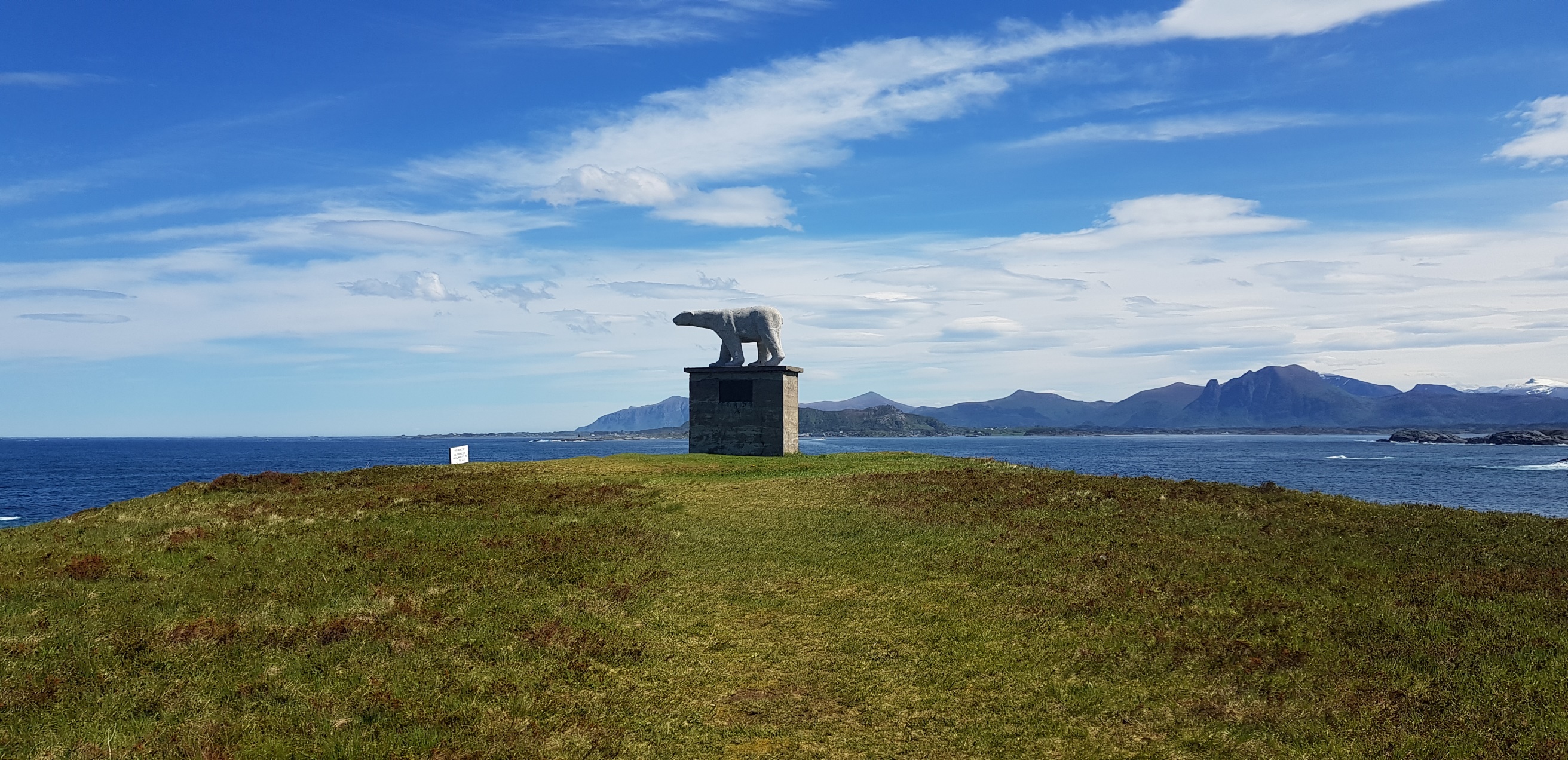 Velkomen tilbake!